Tema 6Semejanzas, Pitágoras, Perímetros y Áreas
1. FIGURAS SEMEJANTES
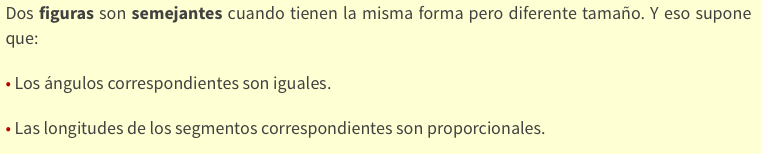 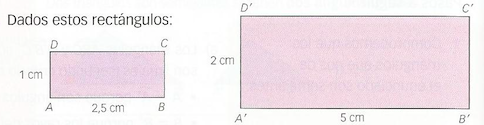 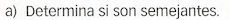 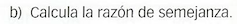 1. FIGURAS SEMEJANTES
Ejercicio 1
Dados los siguientes rectángulos, indica si son semejantes y en dicho caso, calcula la razón de semejanza.
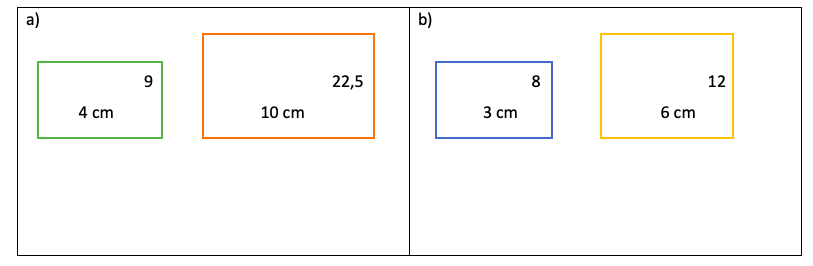 1. FIGURAS SEMEJANTES
Ejercicio 2
Dadas estas figuras semejantes, calcula los lados desconocidos:
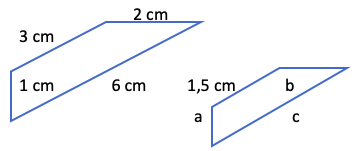 1. FIGURAS SEMEJANTES
Ejercicio 3
Dados dos pentágonos regulares de lados 5 cm y 7 cm respectivamente. ¿Podemos decir que son semejantes?. Justifica tu respuesta. En caso afirmativo, calcula la razón de semejanza.
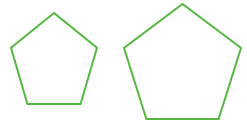 1.1. TRIÁNGULOS SEMEJANTES
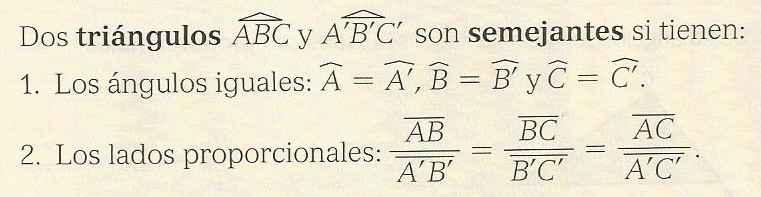 ¿Son semejantes estos triángulos?
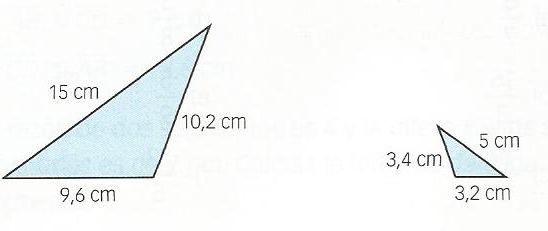 1.1. TRIÁNGULOS SEMEJANTES
Ejercicio 4
Dados estos dos triángulos, calcula el valor de “a” y “b” para que sean semejantes.
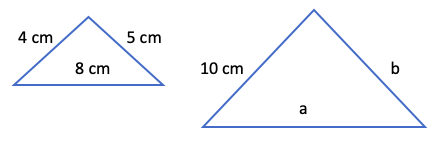 1.1. TRIÁNGULOS SEMEJANTES
Ejercicio 5
Sabemos que estos dos triángulos son semejantes. Calcula los lados y los ángulos desconocidos.
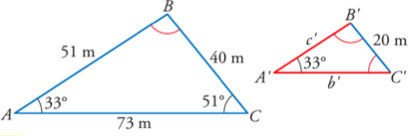 1.1. TRIÁNGULOS SEMEJANTES
Ejercicio 6
Calcula el valor desconocido para que los triángulos sean semejantes:
1.2. CRITERIOS SEMEJANZA TRIÁNGULOS
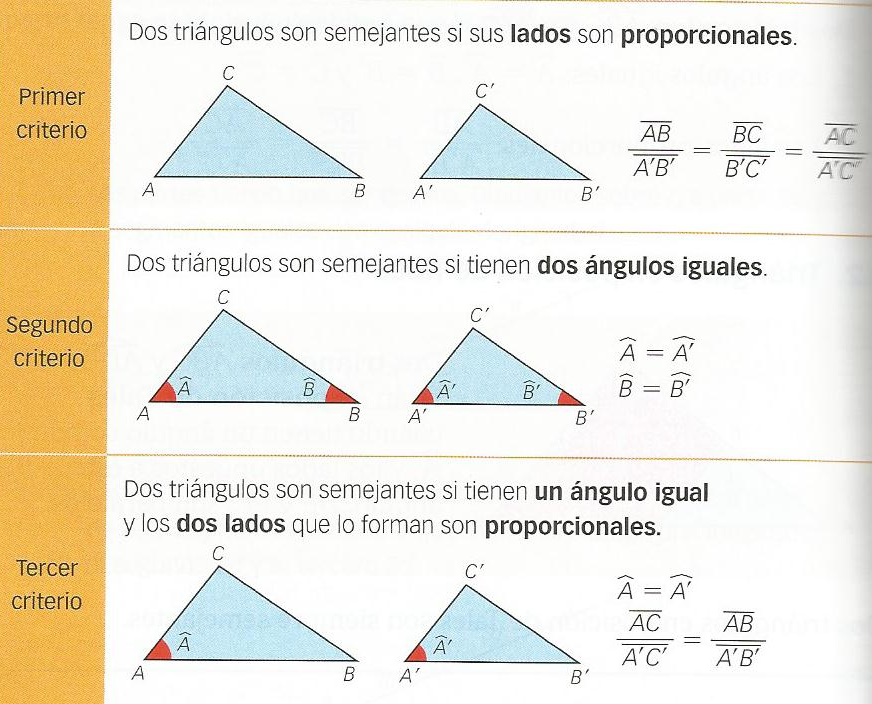 1.2. CRITERIOS SEMEJANZA TRIÁNGULOS
Ejercicio 7
Comprueba si los siguientes triángulos son semejantes indicando que criterio utilizas para justificarlo.
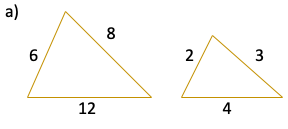 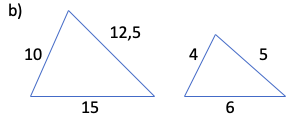 1.2. CRITERIOS SEMEJANZA TRIÁNGULOS
Ejercicio 7
Comprueba si los siguientes triángulos son semejantes indicando que criterio utilizas para justificarlo.
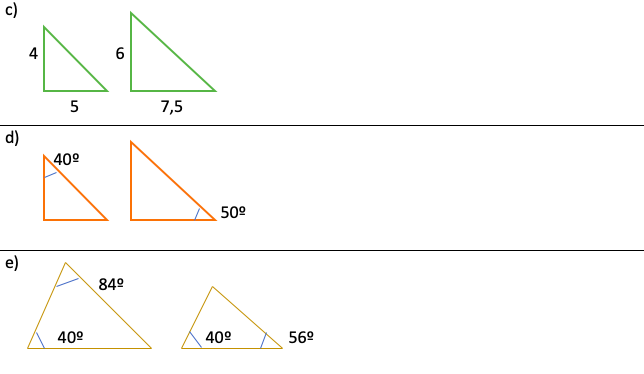 1.2. CRITERIOS SEMEJANZA TRIÁNGULOS
Ejercicio 8
Aplicando los criterios de semejanza, justifica si los triángulos ABC y MNP son semejantes según los siguientes casos (todos los lados en cm):
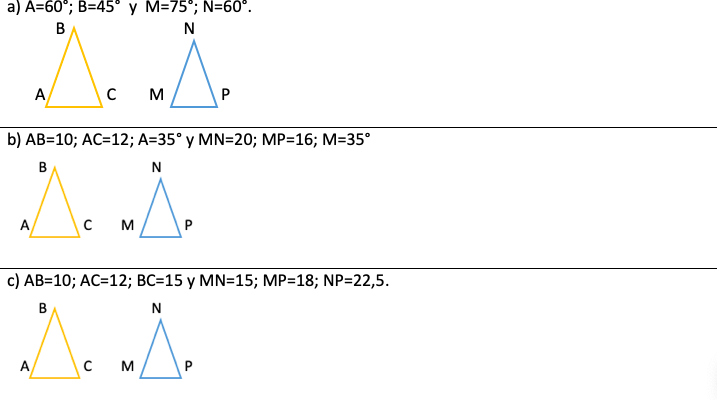 1.3. TEOREMA DE TALES
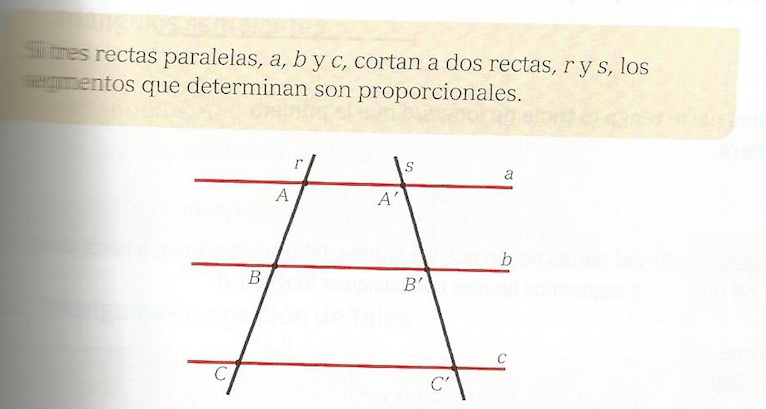 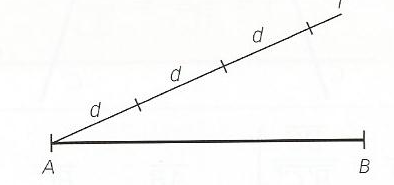 Nota: Una de las utilidades del T. De Tales es la de dividir segmentos en partes iguales.
1.1. TEOREMA DE TALES
1.4. TRIÁNGULOS EN POSICIÓN DE TALES
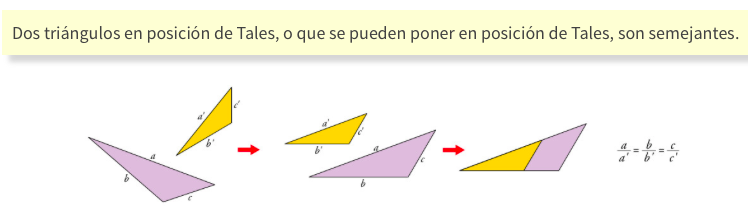 Aplicación:
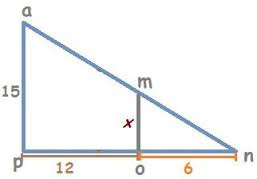 1.4. TRIÁNGULOS EN POSICIÓN DE TALES
Ejercicio 9
Calcula el valor de “x” en los siguientes triángulos en posición de Thales:
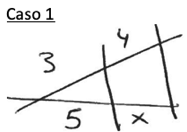 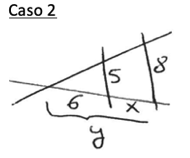 1.4. TRIÁNGULOS EN POSICIÓN DE TALES
Ejercicio 10
Aplicando el Teorema de Thales calcula el valor de “x” e “y
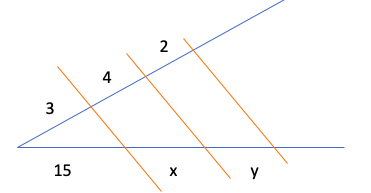 1.4. TRIÁNGULOS EN POSICIÓN DE TALES
Ejercicio 11
Calcula en cada caso los valores desconocidos:
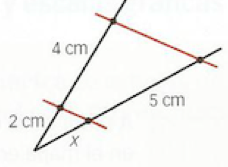 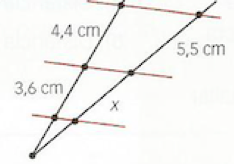 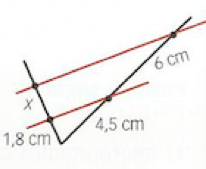 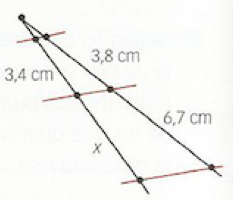 1.4. TRIÁNGULOS EN POSICIÓN DE TALES
Ejercicio 12
Calcula en cada caso los valores desconocidos:
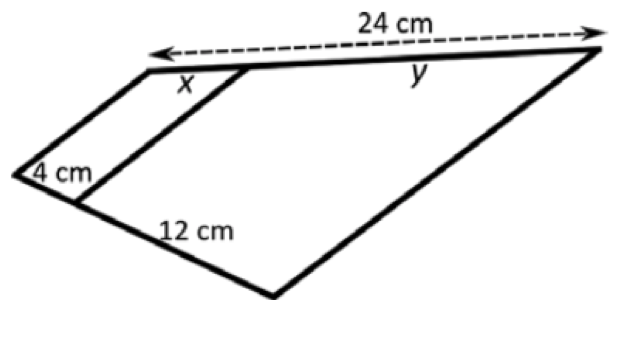 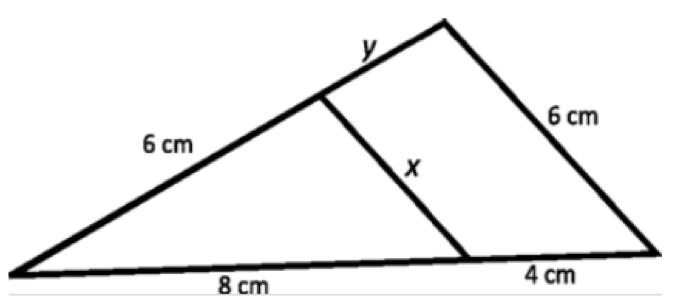 1.4. TRIÁNGULOS EN POSICIÓN DE TALES
Ejercicio 13
Calcula la altura de un edificio que proyecta una sombra de 47 metros en el momento en que un chico de 1,80 m de altura proyecta una sombra de 3 metros.
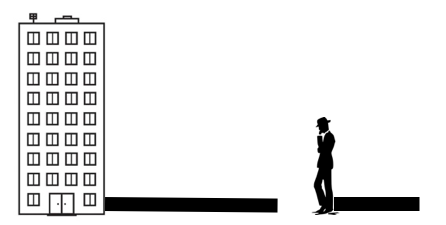 1.4. TRIÁNGULOS EN POSICIÓN DE TALES
Ejercicio 14
Calcula la altura de un árbol que proyecta una sombra de 6,2 metros en el momento en que un poste de 1,5 m de altura proyecta una sombra de 2 metros.
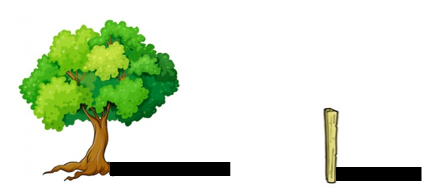 1.4. TRIÁNGULOS EN POSICIÓN DE TALES
Ejercicio 15
Un gran árbol, a las once de la mañana de cierto día, arroja una sombra de 6,5 metros. Próximo a él, un cobertizo de 2,8 metros de altura proyecta una sombra de 70 cm. ¿Cuál es la altura del árbol?
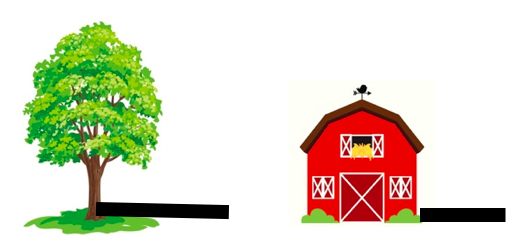 1.4. TRIÁNGULOS EN POSICIÓN DE TALES
Ejercicio 16
Calcula la altura de la iglesia teniendo en cuenta las medidas del dibujo:
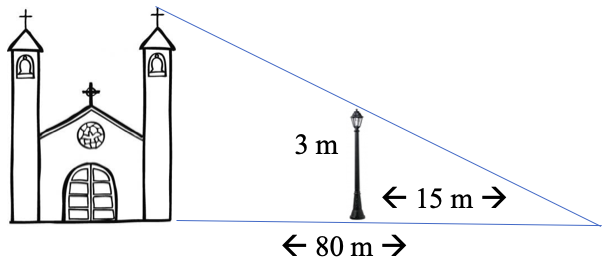 1.4. TRIÁNGULOS EN POSICIÓN DE TALES
Ejercicio 17
Para medir la altura de una montaña, Pedro, de 182 cm de altura, se sitúa a 2,3 m de un árbol de 3,32 m situado entre él y la montaña de forma que su copa, la cima de dicha montaña y los ojos de Pedro se encuentran en línea. Sabiendo que Pedro está a 138 m del pie de la montaña, calcula la altura de la montaña.
1.4. TRIÁNGULOS EN POSICIÓN DE TALES
Ejercicio 18
Entre Sergio, de 152 cm de altura, y un árbol, hay un pequeño charco en el que se refleja su copa. Calcula la altura de dicho árbol sabiendo que las distancias que separan a Sergio del lugar de reflejo en el charco y del árbol son de 3,2 m y 10,7 m, respectivamente.
1.4. TRIÁNGULOS EN POSICIÓN DE TALES
Ejercicio 19
La sombra de un edificio mide 15 m y la del primer piso 2 m. Sabemos que la altura de ese primer piso es 3 m. ¿Cuánto mide el edificio?.
2. ESCALAS
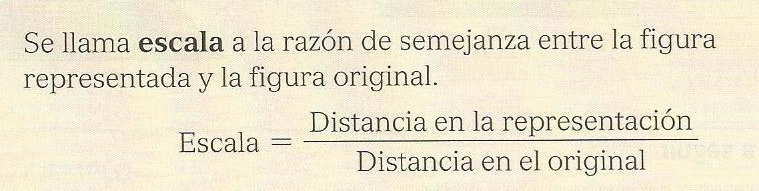 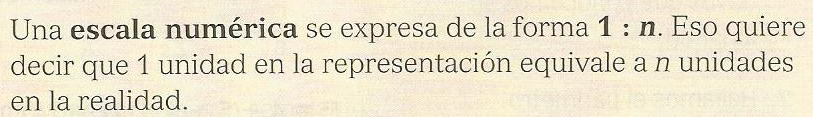 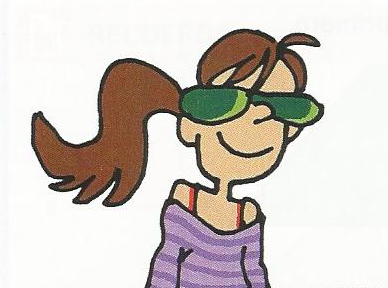 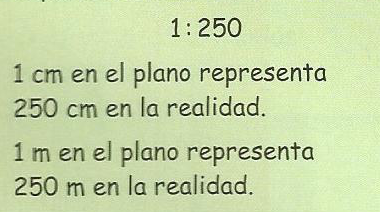 2. ESCALAS
Ejercicio 20
En un mapa de la provincia de Albacete, si medimos la distancia de Hellín a Albacete con una regla mide 3 cm. Si en la realidad hay 66 km, ¿A qué escala está hecho ese mapa?
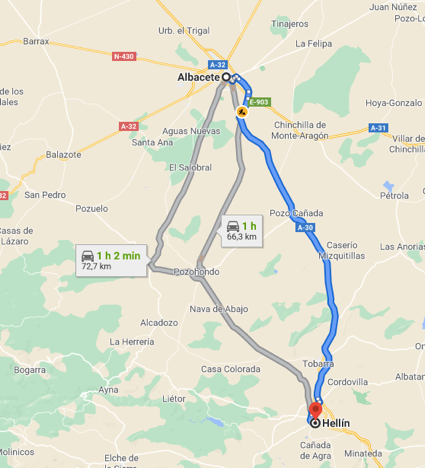 2. ESCALAS
Ejercicio 21
Si tenemos un mapa de la provincia de Albacete a Escala 1:300000 y la distancia real de Hellín a Elche de la Sierra son 35 km, ¿Cuánto medirá esa distancia en el mapa?.
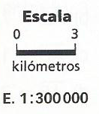 2. ESCALAS
Ejercicio 22
Completa la siguiente tabla que la escala aplicada es 1:1000
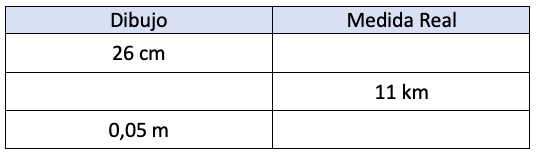 2. ESCALAS
Ejercicio 23
La distancia entre Madrid y Hellín es 330 km. En el mapa la distancia entre ambas ciudades es 2,7 cm. ¿A qué escala está dibujado el mapa?.
2. ESCALAS
Ejercicio 24
En una fotografía,  María y Fernando miden 2,5 cm y 2,7 cm, respectivamente; en la realidad, María tiene una altura de 167,5cm. ¿A qué escala está hecha la foto? ¿Qué altura tiene Fernando en la realidad?
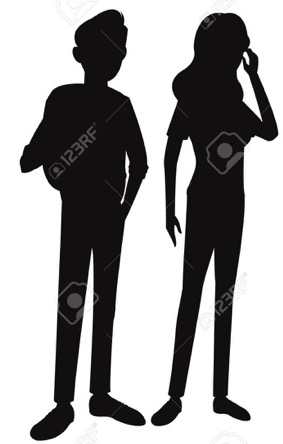 2. ESCALAS
Ejercicio 25
Un dibujo de una pista de baloncesto mide 14 cm de ancho y 7,5 cm de alto a escala 1:200. ¿Cuáles son sus medidas reales?.
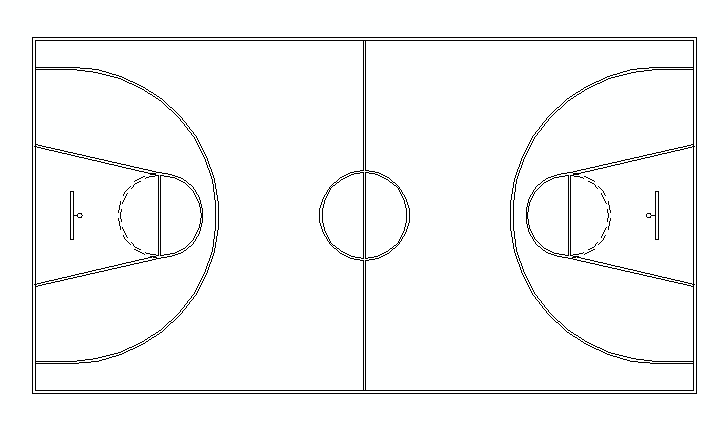 2. ESCALAS
Ejercicio 26
En un mapa, de escala 1:250 000, la distancia entre dos pueblos es de 1,3 cm. a) ¿Cuál es la distancia real entre ambos pueblos? b) ¿Cuál sería la distancia en ese mapa, entre otros dos pueblos que en la realidad distan 15 km?
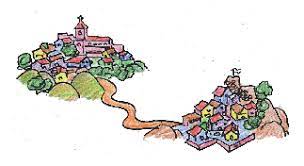 3. TEOREMA DE PITÁGORAS
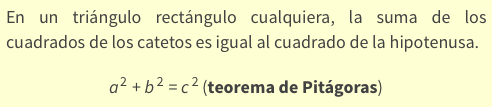 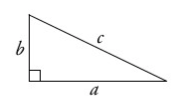 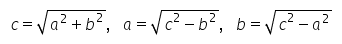 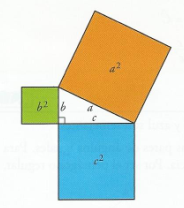 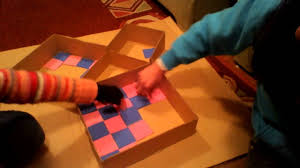 VÍDEO PRACTICOPEDIA - TEOREMA DE PITÁGORAS
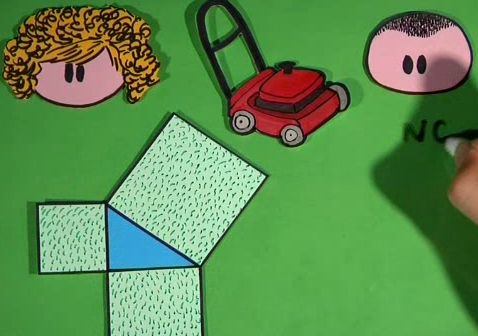 VÍDEO CANAL DERIVANDO - TEOREMA DE PITÁGORAS
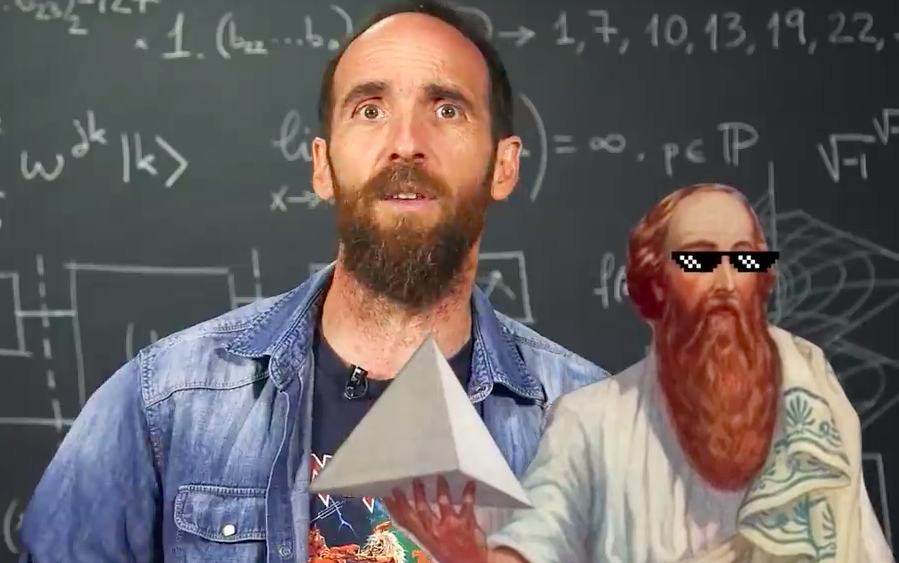 3. TEOREMA DE PITÁGORAS
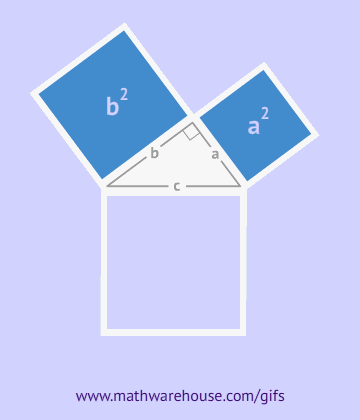 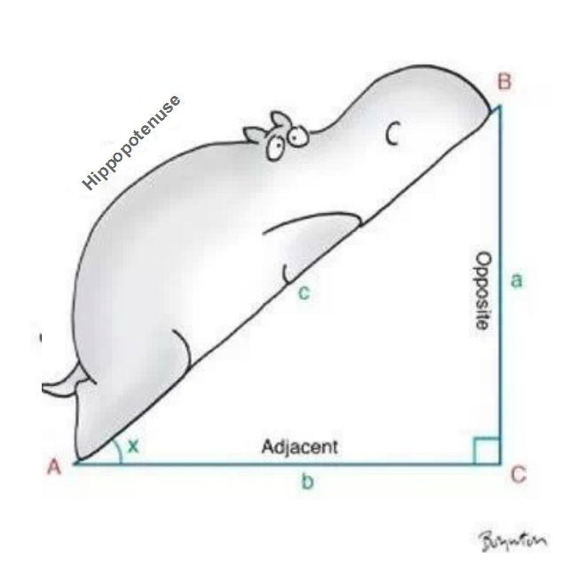 3. TEOREMA DE PITÁGORAS
3. TEOREMA DE PITÁGORAS
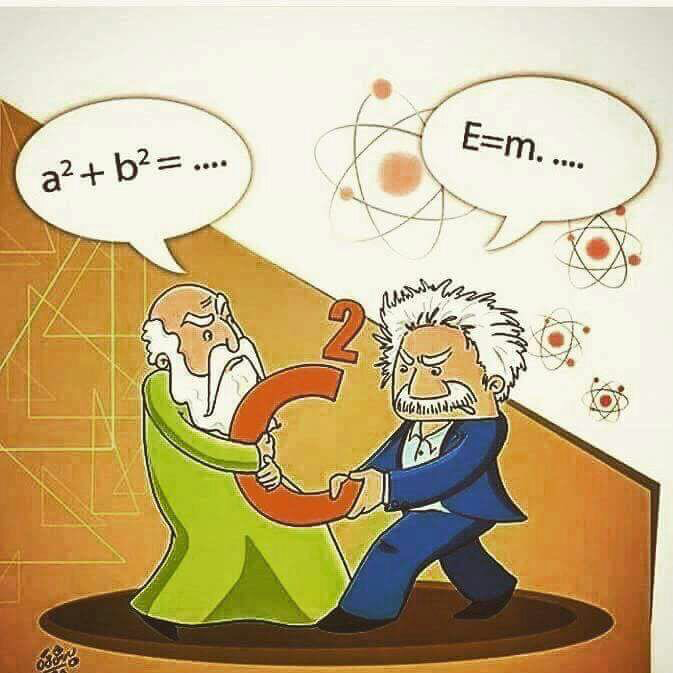 VIDEO UTILIDAD TEOREMA DE PITÁGORAS EN LA CONSTRUCCIÓN
REGLA 3-4-5 PARA HACER ESCUADRAS
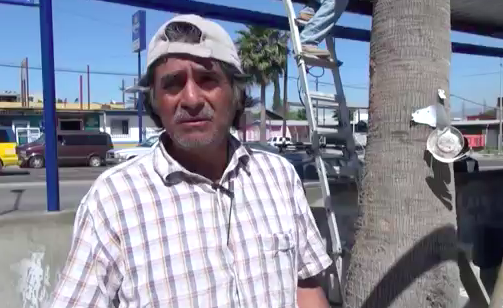 REGLA 3-4-5 PARA HACER ESCUADRAS
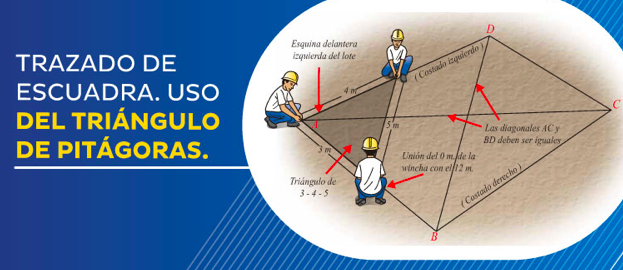 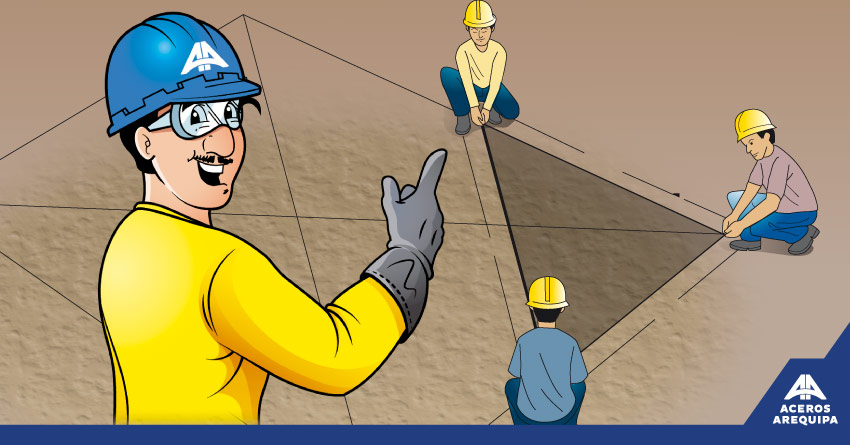 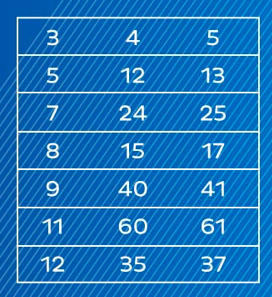 VIDEO TRONCHO Y PONCHO
TEOREMA DE PITÁGORAS
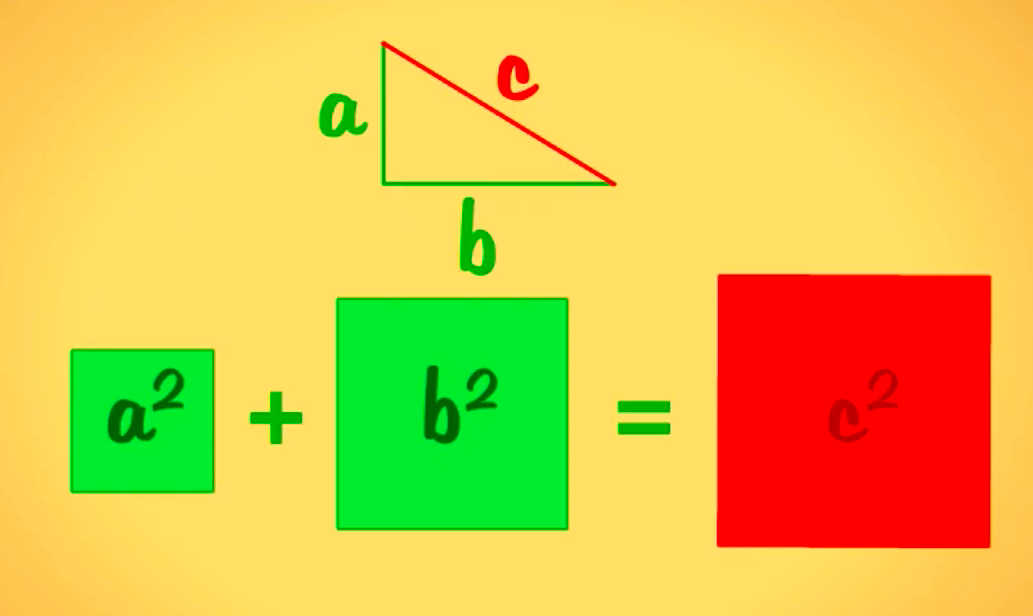 3. TEOREMA DE PITÁGORAS
Ejercicio 27
Halla el lado desconocido en los siguientes triángulos:
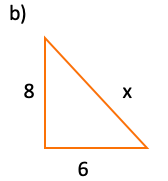 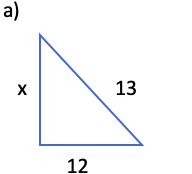 3. TEOREMA DE PITÁGORAS
Ejercicio 27
Halla el lado desconocido en los siguientes triángulos:
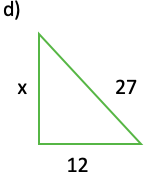 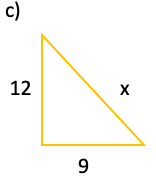 3. TEOREMA DE PITÁGORAS
Ejercicio 27
Halla el lado desconocido en los siguientes triángulos:
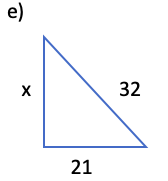 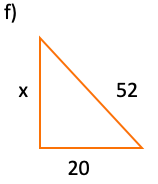 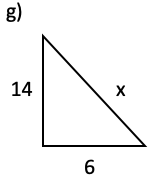 3. TEOREMA DE PITÁGORAS
Ejercicio 27
Halla el lado desconocido en los siguientes triángulos:
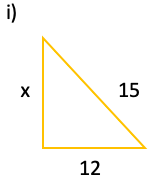 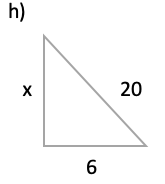 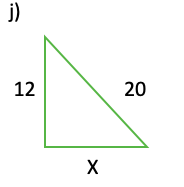 3. TEOREMA DE PITÁGORAS
Ejercicio 28
¿Es posible encontrar un triángulo rectángulo cuyos catetos midan 7 cm y 24 cm y su hipotenusa 26 cm?. Si tu respuesta es negativa, halla cuánto mide la hipotenusa.
3. TEOREMA DE PITÁGORAS
Ejercicio 29
Una escalera tiene 10 m de largo y se quiere apoyar en una pared vertical de forma que el extremo superior esté a una altura de 8 metros. ¿A qué distancia de la pared se debe poner el extremo inferior de la escalera?
3. TEOREMA DE PITÁGORAS
Ejercicio 29-2
Calcula la longitud de la diagonal de un cuadrado de lado 12 cm.
3. TEOREMA DE PITÁGORAS
Ejercicio 30
Calcula el perímetro de un rectángulo cuya diagonal mide 5,8 cm, y uno de los lados, 4 cm.
3. TEOREMA DE PITÁGORAS
Ejercicio 31
Se cae un poste de 14,5 m de alto sobre un edificio que se encuentra a 10 m de él. ¿Cuál es la altura a la que le golpea?
3. TEOREMA DE PITÁGORAS
Ejercicio 32
Un futbolista entrena corriendo la diagonal del terreno de juego de un campo de fútbol, ida y vuelta, 30 veces. ¿Qué distancia total recorre si el terreno de juego tiene unas medidas de 105 x 67 m?
3. TEOREMA DE PITÁGORAS
Ejercicio 27
Calcula en cada caso los valores desconocidos:
4.  POLÍGONOS
Polígono: Figura plana y cerrada limitada por segmentos.
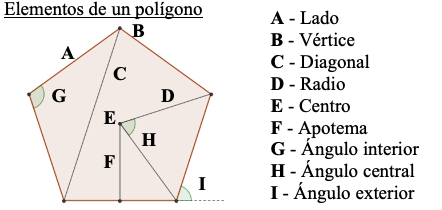 Polígono Regular: Polígono con lados y ángulos iguales.
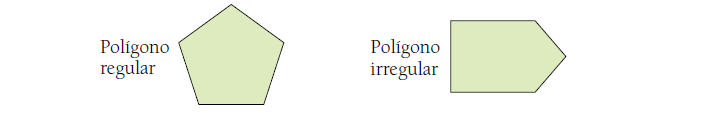 4.  RECORDATORIO TIPOS TRIÁNGULOS
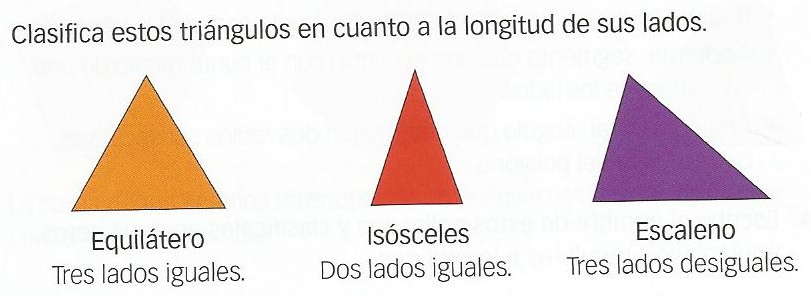 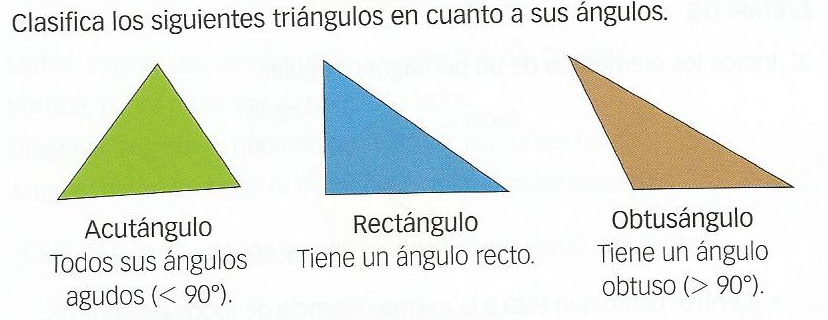 4.  CUADRILÁTEROS
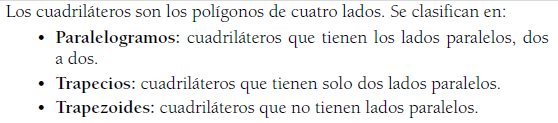 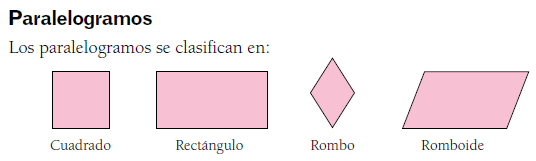 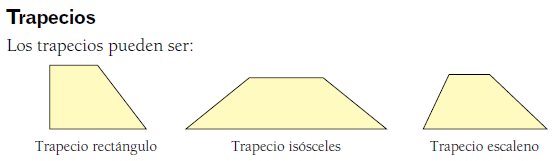 5.  CIRCUNFERENCIA Y CÍRCULO
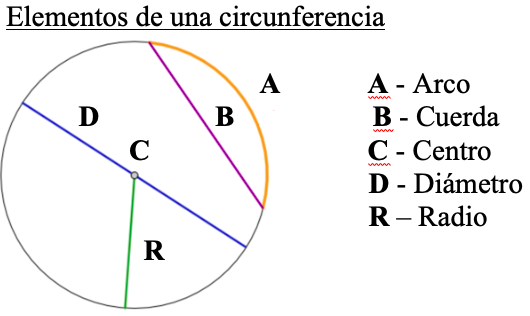 5.  CIRCUNFERENCIA Y CÍRCULO
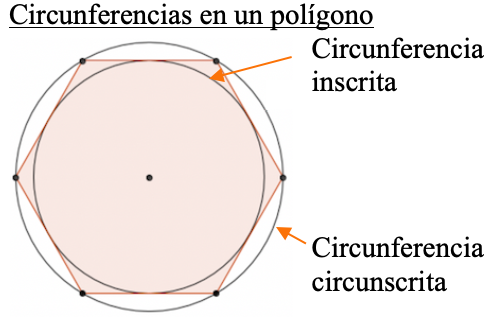 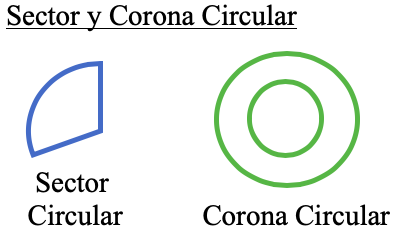 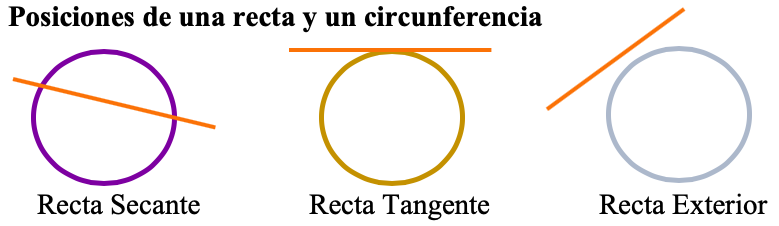 6.1. PERÍMETROS DE POLÍGONOS
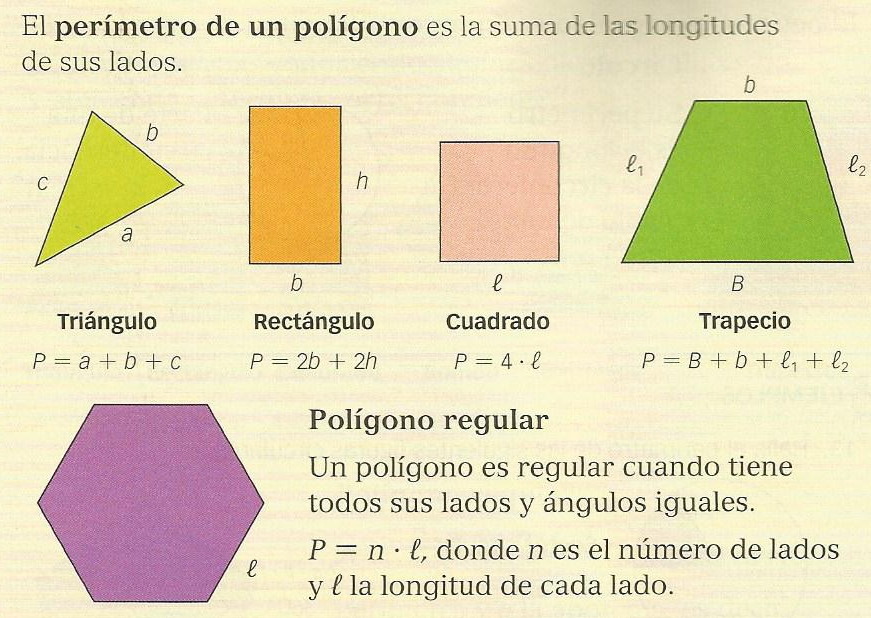 VIDEO LEMNISMATH
CÁLCULO DE PERÍMETROS – PARADOJA DE LA COSTA
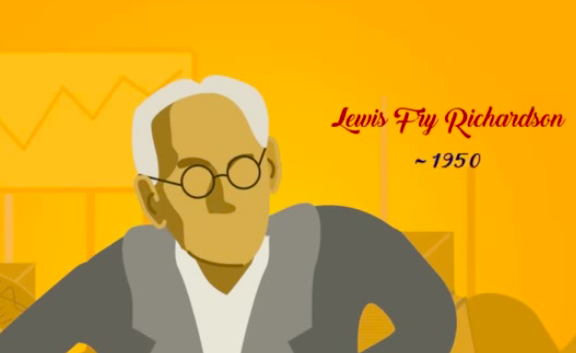 VIDEO TRONCHO Y PONCHO
ÁREAS DE POLÍGONOS
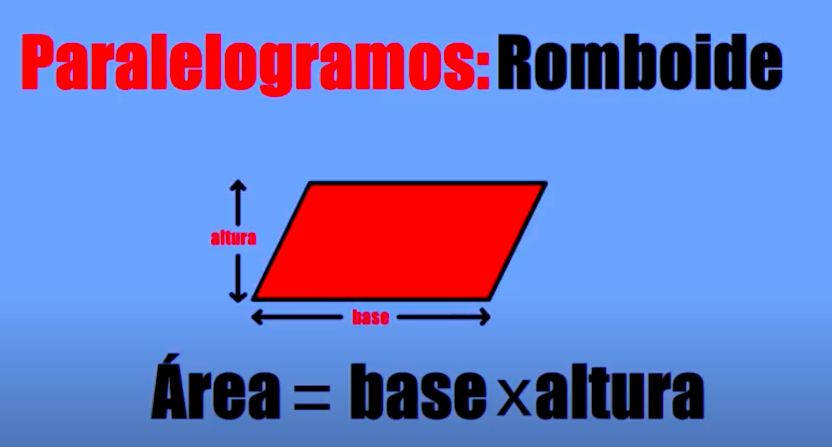 6.2. ÁREAS DE POLÍGONOS
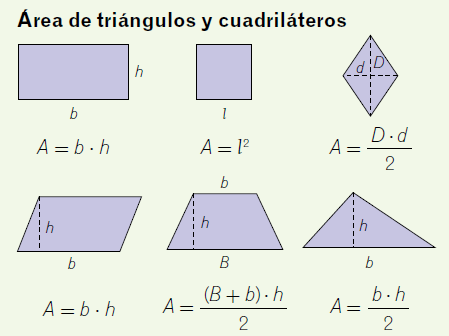 6.2. ÁREAS DE POLÍGONOS
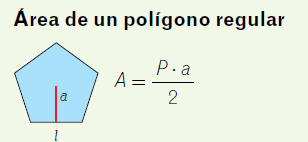 6.3. PERÍMETROS Y ÁREAS DE FIGURAS CIRCULARES
Circunferencia-Círculo
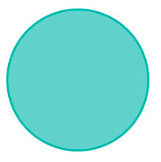 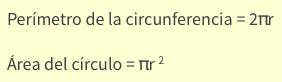 Sector circular n grados
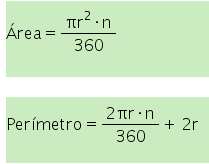 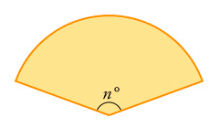 6.3. PERÍMETROS Y ÁREAS DE FIGURAS CIRCULARES
Segmento circular
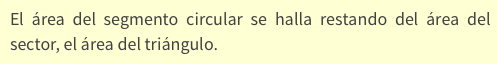 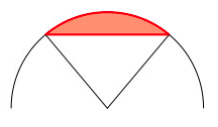 Corona circular
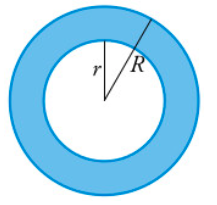 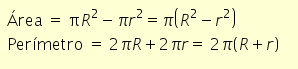 6. PERÍMETROS Y ÁREAS
Ejercicio 33
Calcula el perímetro y el área de las siguientes figuras:
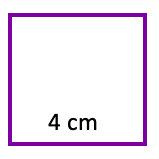 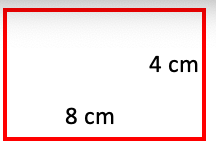 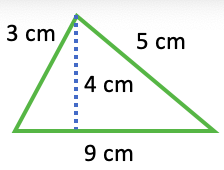 6. PERÍMETROS Y ÁREAS
Ejercicio 33
Calcula el perímetro y el área de las siguientes figuras:
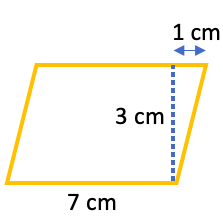 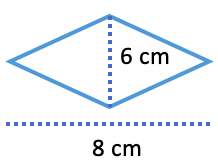 6. PERÍMETROS Y ÁREAS
Ejercicio 33
Calcula el perímetro y el área de las siguientes figuras:
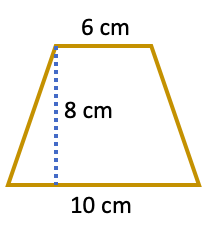 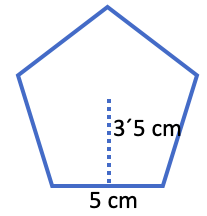 6. PERÍMETROS Y ÁREAS
Ejercicio 33
Calcula el perímetro y el área de las siguientes figuras:
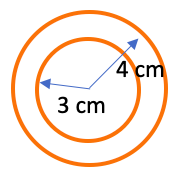 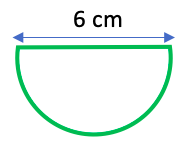 6. PERÍMETROS Y ÁREAS
Ejercicio 33
Calcula el perímetro y el área de las siguientes figuras:
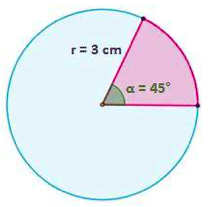 6. PERÍMETROS Y ÁREAS
Ejercicio 34
Calcula el área de un cuadrado de diagonal 12.
6. PERÍMETROS Y ÁREAS
Ejercicio 35
Calcula el área de un triángulo equilátero de lado 7 cm.
6. PERÍMETROS Y ÁREAS
Ejercicio 36
Calcula el área de un hexágono regular de 8 cm de lado.
6. PERÍMETROS Y ÁREAS
Ejercicio 37
En un triángulo rectángulo, un cateto mide 8 cm y su hipotenusa 10 cm. ¿Qué área tiene?.
6. PERÍMETROS Y ÁREAS
Ejercicio 38
Una cometa en forma de rombo tiene diagonales de 93 cm y 44 cm. ¿Qué área tiene?.
6. PERÍMETROS Y ÁREAS
Ejercicio 39
Utiliza la semejanza de triángulos y el teorema de Pitágoras para calcular el perímetro y el área de esta figura:
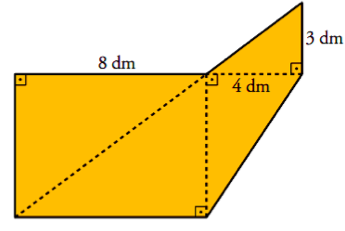 6. PERÍMETROS Y ÁREAS
Ejercicio 40
Calcula el área de la zona coloreada en las siguientes figuras:
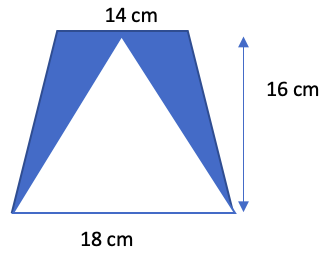 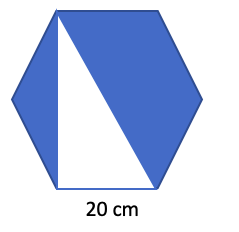 6. PERÍMETROS Y ÁREAS
Ejercicio 41
Calcula el perímetro y el área de las siguientes figuras:
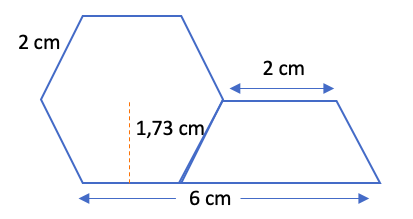